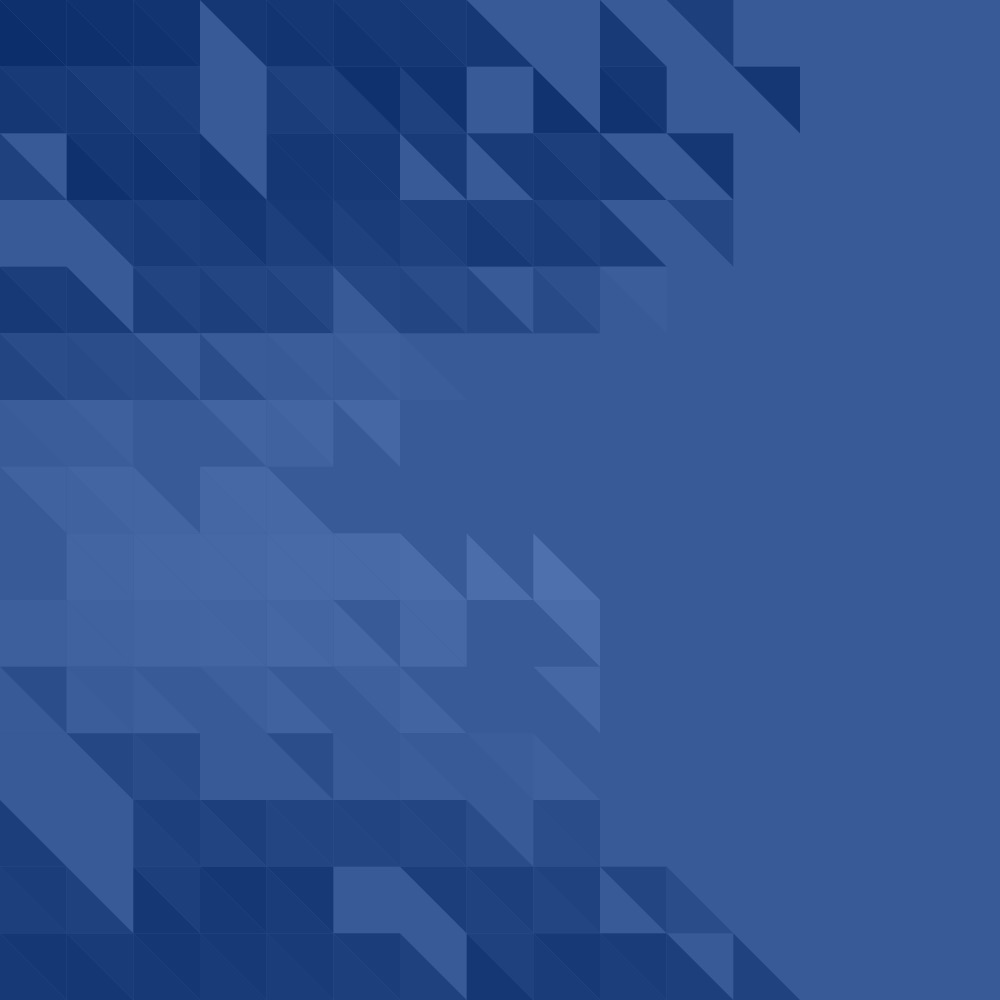 * Cycle ARPE – La fabrique judiciaire du droit européen  
9 janvier 2025 matin, à la chambre criminelle 
Séminaire fermé, réservé aux membres de l’ARPE, du CDPC et du département de droit pénal  de la Sorbonne sur inscription 

Frontières : Conférence de présentation du n° 46 des Archives de politique criminelle  
27 janvier 2025, 14h-17h : Faculté de droit Douai + retransmission en visioconférence sur inscription (lien à venir – Inscription IERDJ) 

Atelier doctoral : Présentation des thèses de M. Audibert et D. Chiappini 
30 janvier 2025 12h-14h, CDPC (417).  
Les présentations seront suivies d’une galette des rois. 
* Séminaire Arts et Justice avec Lawrence Abu Hamdan 
6 février 18h-20h, Lieu à confirmer  
Invité : Lawrence Abu Hamdan (présent à distance) – artiste britannique et égyptien qui  travaille principalement à partir de la matière sonore, se définissant comme "private ear". Il a  reçu de nombreux prix pour son œuvre qui se situe entre la preuve et l'œuvre d'art, dont le  Turner Prize en 2019. Sa performance "Air Pressure" fait partie du programme du Festival  d'Automne à Paris cette année. 
Discutant.e.s : Catherine Bernard (histoire de l’art britannique, Paris Cité) et un.e discutant.e  juriste 

Encrochat : d'une opération de cyberinfiltration à une saga judiciaire européenne
10 mars 10h-13h, salle de séminaire 1 bât. Weber 
Séminaire fermé avec Antoine Berthelot, substitut général JIRS à la CA de Douai et Giulia  Lasagni (sous réserve)
 
Visite du laboratoire du Commandement du ministère de l'intérieur dans le cyberespace 
 21 mars 2025 – 9h-11h, nombre de places très limité, sur inscription 
* Séminaire Arts et Justice : Vivre et voir avec Charles Reznikoff 
31 mars 17h-19h Lieu à confirmer - 
Séance autour de l'œuvre du poète américain Charles Reznikoff, composée à partir d'archives  judiciaires. Projection du film (41'), en présence des réalisateurs
* Les printemps du droit - Raisonner la raison d'État : Où en est l'Europe ? 19-20 ou 26-27 mai 2025, Université Paris Nanterre et/ou Académie des Sciences morales 
Journée d’études internationale co-organisée par le CDPC et l’ARPE (save the date)  
* Doctoriales  
Juin 2025, Lieu et date à déterminer. 
Proposition de conférence inaugurale : Marc Touillier, Les méthodes de contrôle du Conseil  constitutionnel (de la légalité à la proportionnalité)
Programmation scientifique
 CDPC
Semestre 2 2024-2025
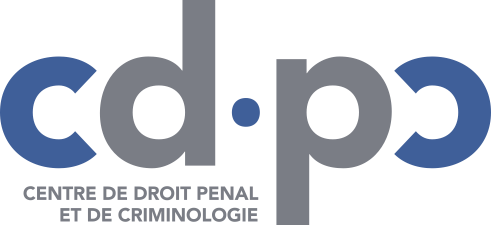 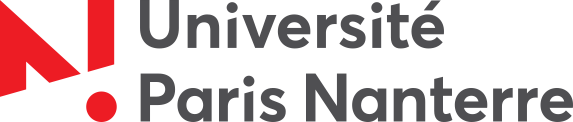